DOCTORAL SCHOOL CONFERENCE 2020
Challenges in Academic Writing: A Mixed Method Study of Indonesian Graduate Students in a Non-Native English Speaking Environment
Dedy Subandowo
Supervisor
Csilla Sárdi, Ph.D.
 
Pázmány Péter Chatolic University
PRESENTATION OUTLINE
RESEARCH BACKGROUND
ISSUES IN ACADEMIC ESL/EFL WRITING
RESEARCH DESIGN
REFERENCES
RESEARCH BACKGROUND
ACADEMIC ENGLISH FOR NON-NATIVE ENGLISH SPEAKERS
ENGLISH AS A GLOBAL 
LINGUA  FRANCA
INCLUDING HIGHER EDUCATION
3
1
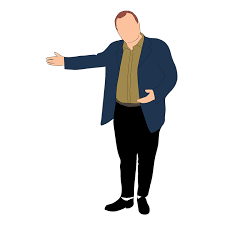 AN INCREASING NUMBER OF INDONESIAN STUDENTS
WITHIN THE FRAMEWORK OF THE STIPENDIUM HUNGARICUM 
SCHOLARSHIP
4
2
QUALITY IN ACADEMIC TEXTS AT THE UNIVERSITY LEVEL
CONSTRAINTS FOR NON-NES GRADUATE STUDENTS
LINGUISTIC INJUSTICE AND UNFAIR DISADVANTAGES (HYLAND, 2016), (LANGUM & SULLIVAN, 2017)
1
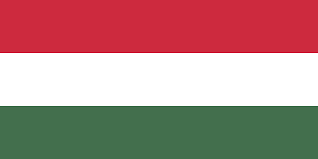 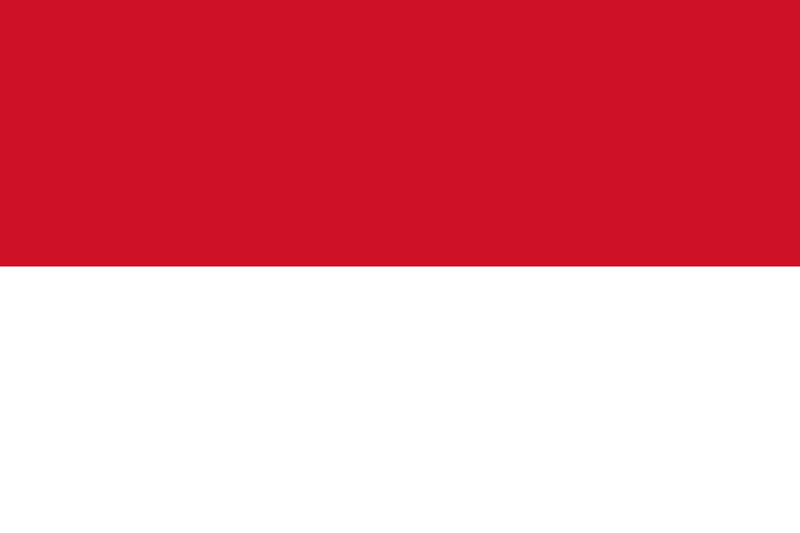 INDONESIA
HUNGARY
2
ENGLISH AS A FOREIGN LANGUAGE
NON-NES STUDENTS’ EFFORTS
TYPES OF EFFORTS
SOCIAL RELATIONSHIP
LINGUISTIC BACKGROUND
EDUCATION AND CULTURE
TIME AND MONEY
CLASS ACTIVITIES
ADAPTATION
ADVISOR AND ADVISEE
STUDENT’S BACKGROUND WITH FACULTY AND DEPARTMENT
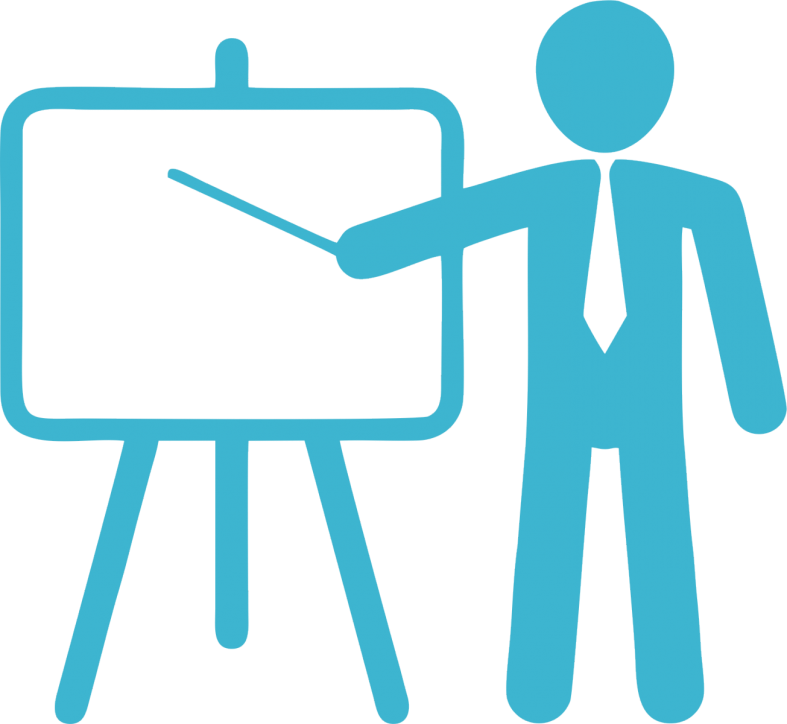 READING MATERIALS AND WRITING ASSIGNMENTS
AIMS OF THE RESEARCH
1
LANGUAGE DIFFICULTIES
2
STRATEGIES
3
WRITING EXPERIENCE
4
WRITING DEVELOPMENT
ACADEMIC ESL/EFL WRITING: ISSUES IN THE LITERATURE
A
B
STRATEGIES
CULTURAL/ LINGUSTIC BACKGROUND
C
ACADEMIC ENVIRONMENT
D
AFFECTIVE FACTORS
ACADEMIC ESL/EFL WRITING: ISSUES IN THE LITERATURE
ACADEMIC ESL/EFL WRITING: ISSUES IN THE LITERATURE
RESEARCH DESIGN
RESEACH METHOD :
DATA COLLECTION TECHNIQUES
TEXT ANALYSIS, INTERVIEW, THINK  ALOUD PROTOCOL
MIXED-METHOD STUDY:
A QUALITATIVE AND QUANTITATVE STUDY
(TRIANGULATION)
PROCEDURES
PARTICIPANTS
INDONESIAN STUDENTS, ENROLLED UNDER THE FACULTIES OF SOCIAL SCIENCES AT HUNGARIAN UNIVERSITIES, & FACULTY MEMBERS
THREE PHASES; AT THE BEGINNING (DURING THE FIRST SEMESTER), MIDDLE PHASE (DURING THE SECOND AND THIRD SEMESTER), AND BY THE END OF STUDY (DURING THE FOURTH SEMESTER)
REFERENCES
Braine, G. (2002). Academic literacy and the nonnative speaker graduate student. Journal of English for Academic Purposes, 1, 59–68.
Dong, Y. R. (1998). Non-native Graduate Students’ Thesis / Dissertation Writing in Science : Self-reports by Students and Their Advisor from two U.S. Institution. English for Specific Purposes, 17(4), 369–390.
Hyland, K. (2016). Academic publishing and the myth of linguistic injustice. Journal of Second Language Writing, 31, 58–69. https://doi.org/10.1016/j.jslw.2016.01.005
Iñesta, A., & Monereo, C. (2009). Towards Self-regulated Academic Writing : an exploratory study with graduate students in a situated learning environment. Electronic Journal of Research in Educational Psychology, 7(3), 1107–1130.
Kaur, M., & Singh, M. (2015). International Graduate Students ’ Academic Writing Practices in Malaysia : Challenges and Solutions. Jurnal of International Students, 5(1), 12–22.
Langum, V., & Sullivan, K. P. H. (2017). Writing academic english as a doctoral student in sweden: narrative perspectives. Journal of Second Language Writing, 35, 20–25. https://doi.org/10.1016/j.jslw.2016.12.004
Matsumoto, K., & Tokumasu, N. (2014). A comparative sociolinguistic perspective on heritage language maintenance: Japanese pre-war migrants and newcomers in Mexico. Language, Information, Text, 21(April), 83–98.
Mukminin, A., Ali, R. M., & Ashari, M. J. F. (2015). Voices from Within : Student Teachers ’ Experiences in English Academic Writing Socialization at One Indonesian Teacher Training Program Voices from Within : Student Teachers ’ Experiences in English Academic. The Qualitative Report, 20(9), 1394–1407.
Okamura, A. (2006). Two types of strategies used by Japanese scientists , when writing research articles in English. System, 34, 68–79. https://doi.org/10.1016/j.system.2005.03.006
Setyowati, L., & Sukmawan, S. (2016). EFL Indonesian Students’ Attitude toward Writing in English. Arab World English Journal, 7(4), 365–378.
Widodo, H. P. (2000). PROCESS-BASED ACADEMIC ESSAY WRITING INSTRUCTION. Jurnal Bahasa Dan Seni, 36, 101.
Wu, X., Mauranen, A., & Lei, L. (2019). Journal of English for Academic Purposes Syntactic complexity in English as a lingua franca academic writing. Journal of English for Academic Purposes, 43, 100798. https://doi.org/10.1016/j.jeap.2019.100798